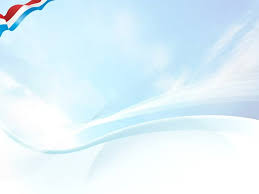 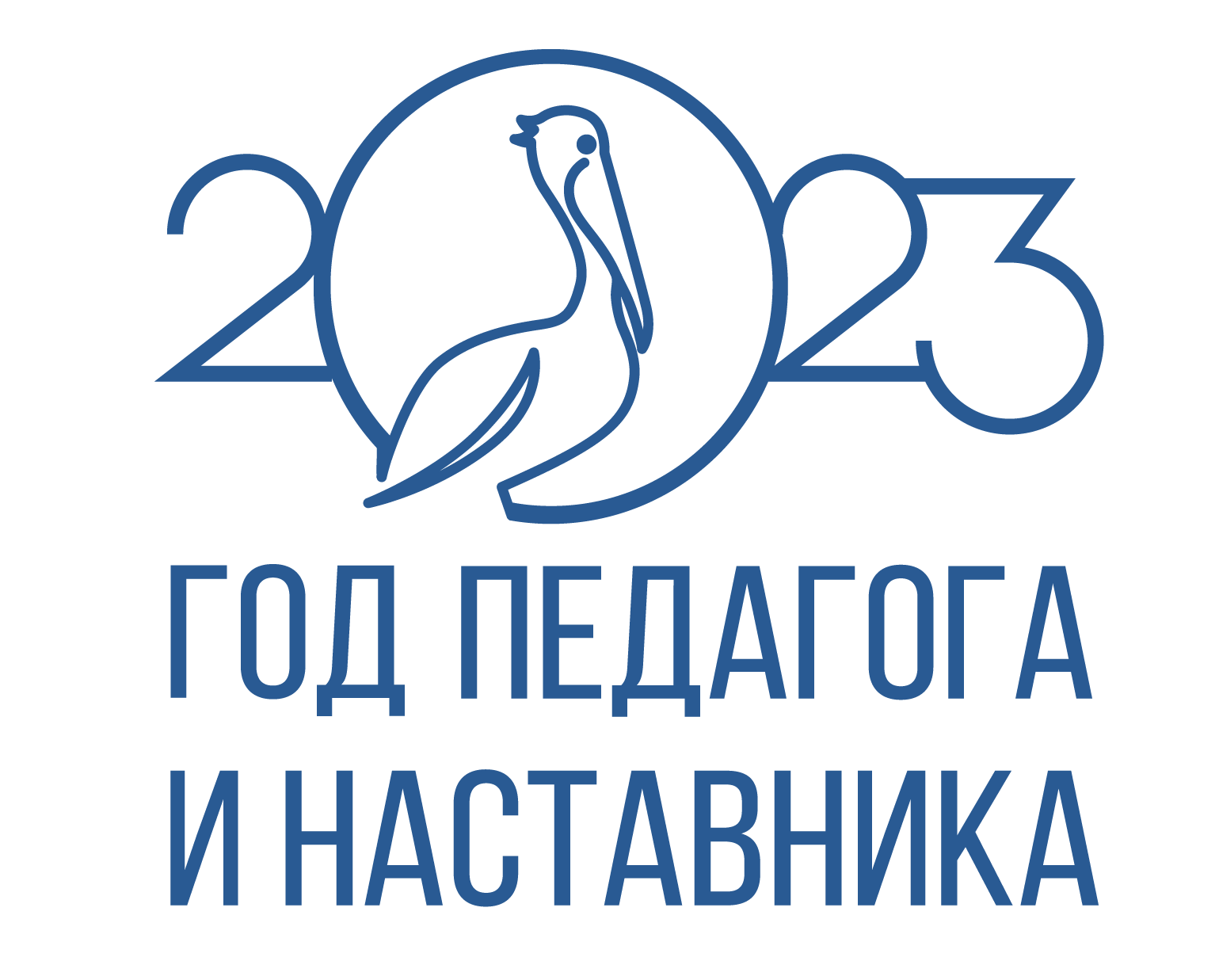 муниципальное бюджетное дошкольное образовательное учреждение«Детский сад №59 «Рябинка» комбинированного вида города Белово»
Ярмарка методических идей 
«Нравственно – патриотическое воспитание дошкольников»
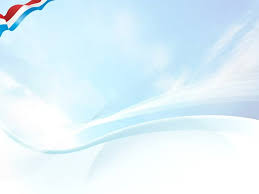 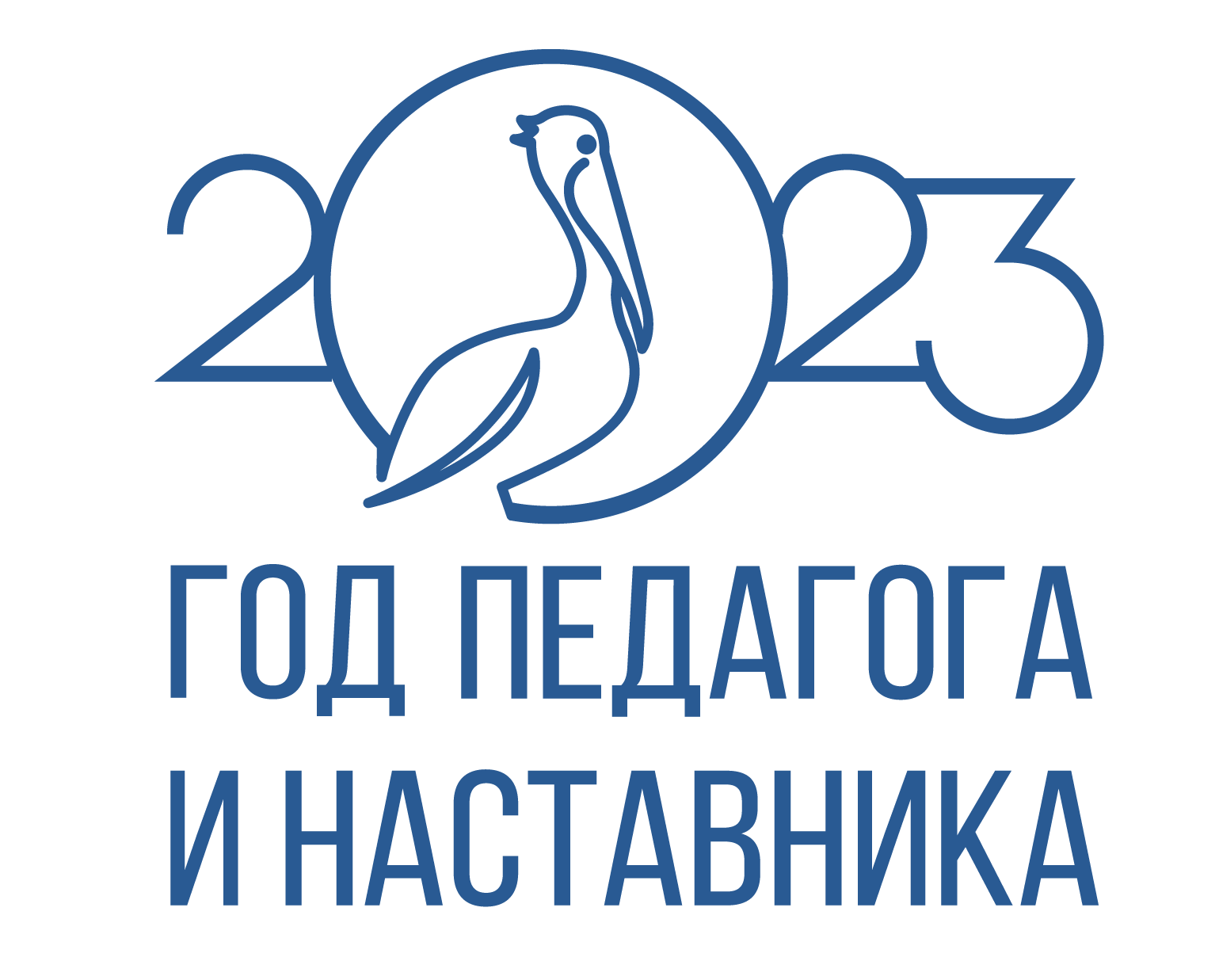 Актуальность нашей встречи отмечено тем, что в  современной образовательной среде дошкольное образование начинает играть всё большую роль. Оно наполняется новым содержанием, вносятся изменения в требованиях к организации образовательного процесса. Вот уже разработана федеральная образовательная программа дошкольного образования Министерством  просвещения РФ, внесены коррективы в ФГОС ДО.
И, в частности, в новом формате образовательного процесса упор делается на патриотизм, а именно на «воспитание и развитие ребенка как «гражданина Российской Федерации», «формирование основ его гражданской и культурной идентичности» и приобщение детей к «духовно-нравственным и социокультурным ценностям российского народа. 
А педагог-воспитатель становится ключевой фигурой в реализации новых трендов на практике, именно ему предстоит воспитывать и направлять ребят.
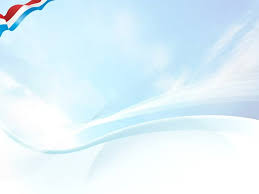 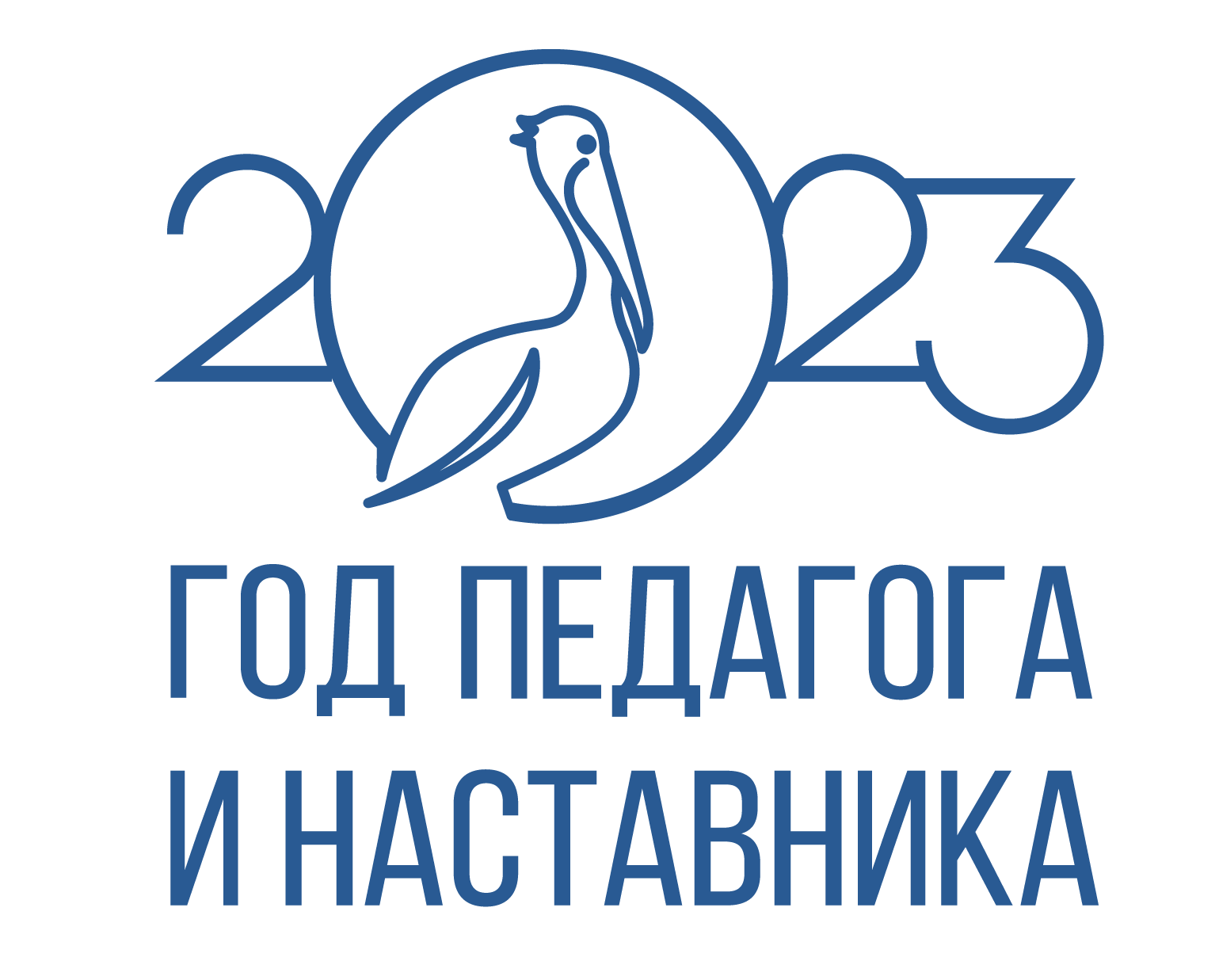 2023 год Указом Президента России объявлен Годом педагога и наставника, миссия которого – признание особого статуса педагогических работников, в том числе выполняющих наставническую деятельность. Сегодняшнюю встречу мы посвящаем  творчеству Константина Дмитриевича Ушинского, который полностью изменил отечественную педагогическую практику и основал новую науку, ранее неизвестную в России. Именно он одним из первых сказал о роли воспитания и наставничества в профессии учителя. Именно он продвигал идею сохранению национальной культуры и самобытности, считал, что патриотизм является не только важной задачей воспитания, но и могучим педагогическим средством.
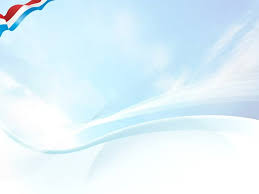 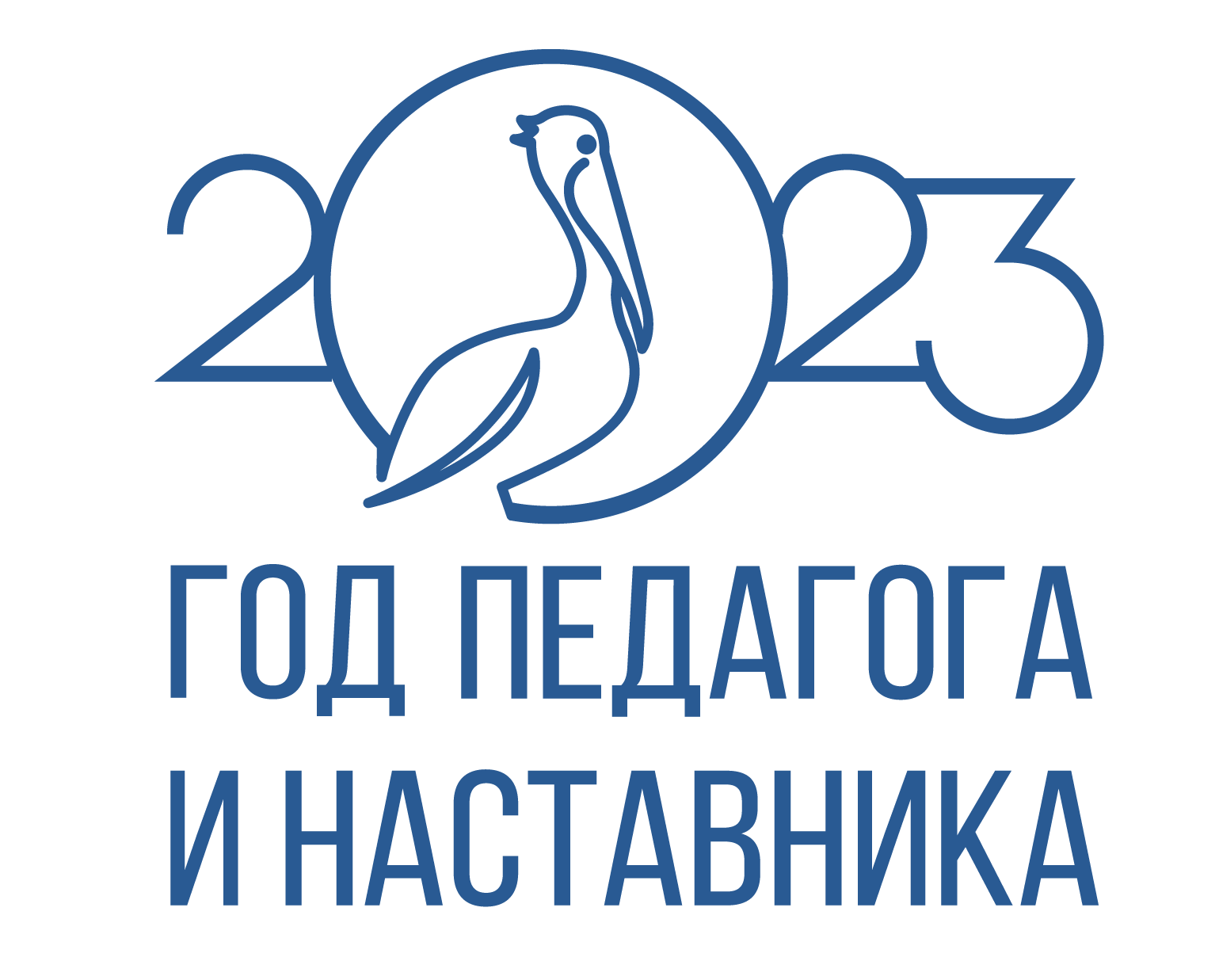 «Как нет человека без самолюбия, так нет человека без любви к Отечеству, и эта любовь дает воспитанию верный ключ к сердцу человека и могущественную опору для борьбы с его дурными природными, личными, семейными и родовыми наклонностями»
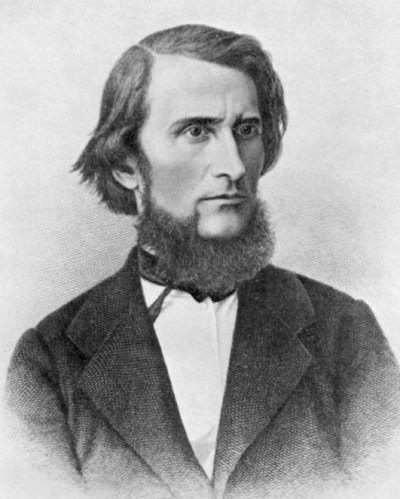 К.Д. Ушинский
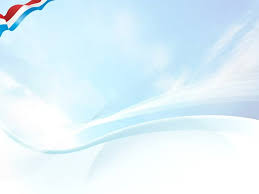 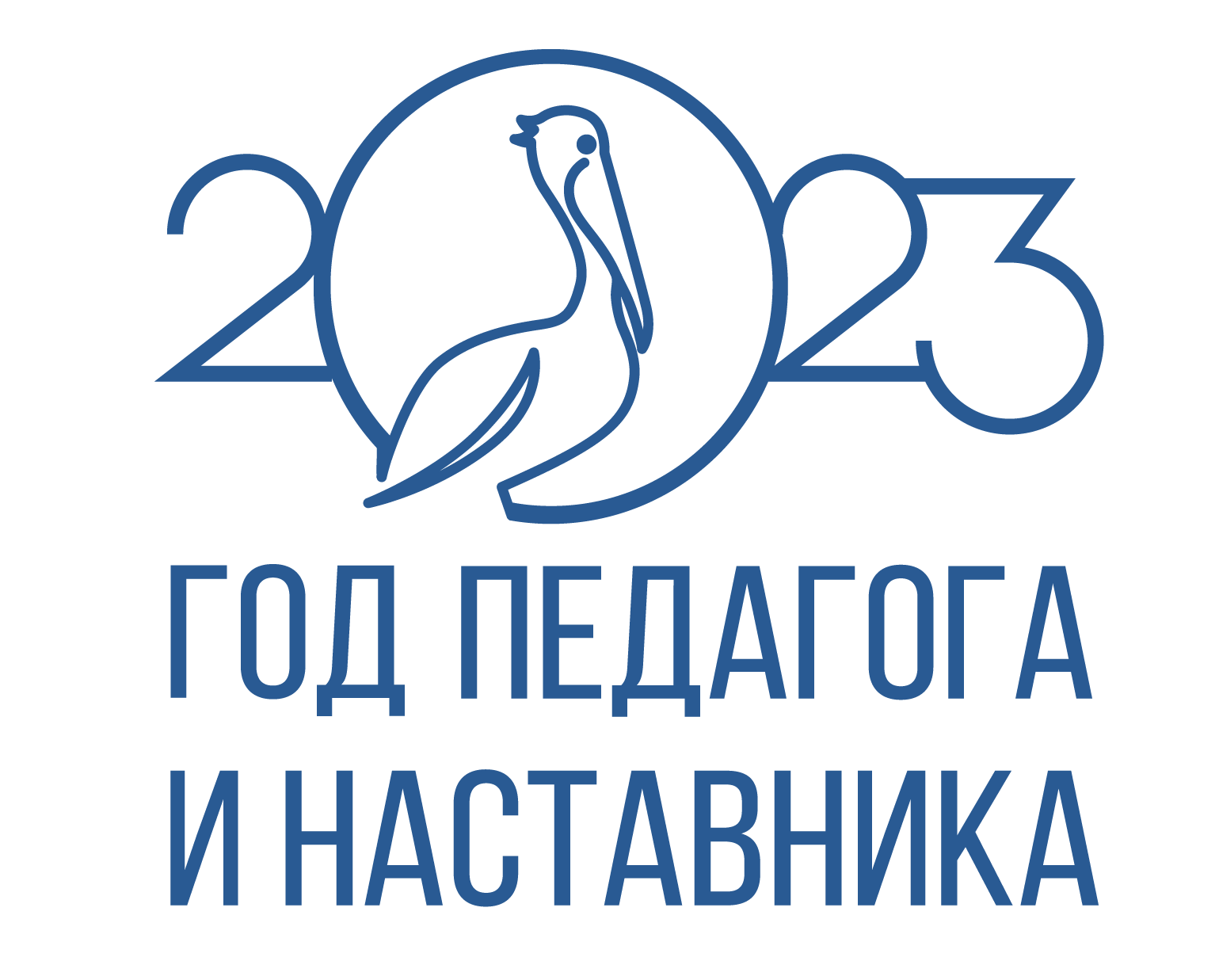 Сегодня перед педагогами стоит ряд вопросов:
На какие практические инновационные или традиционные методики нравственно-патриотического направления обратить внимание воспитателям, чтобы отвечать запросам современных дошкольников.
Как выстроить взаимодействие с ними в организации образовательного процесса? Что предложить родителям в качестве практической деятельности в рамках формирования гражданско – патриотических ценностей у детей.
На эти вопросы постараются ответить сегодня педагоги дошкольных учреждений пгт Бачатского – участники заседания методического объединения (список участников на экране) 
Они представят нашему вниманию методические разработки, дидактические пособия. Лучшие работы пополнят методическую копилку МО, будут размещены на сайте дошкольных учреждений.
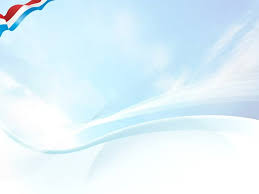 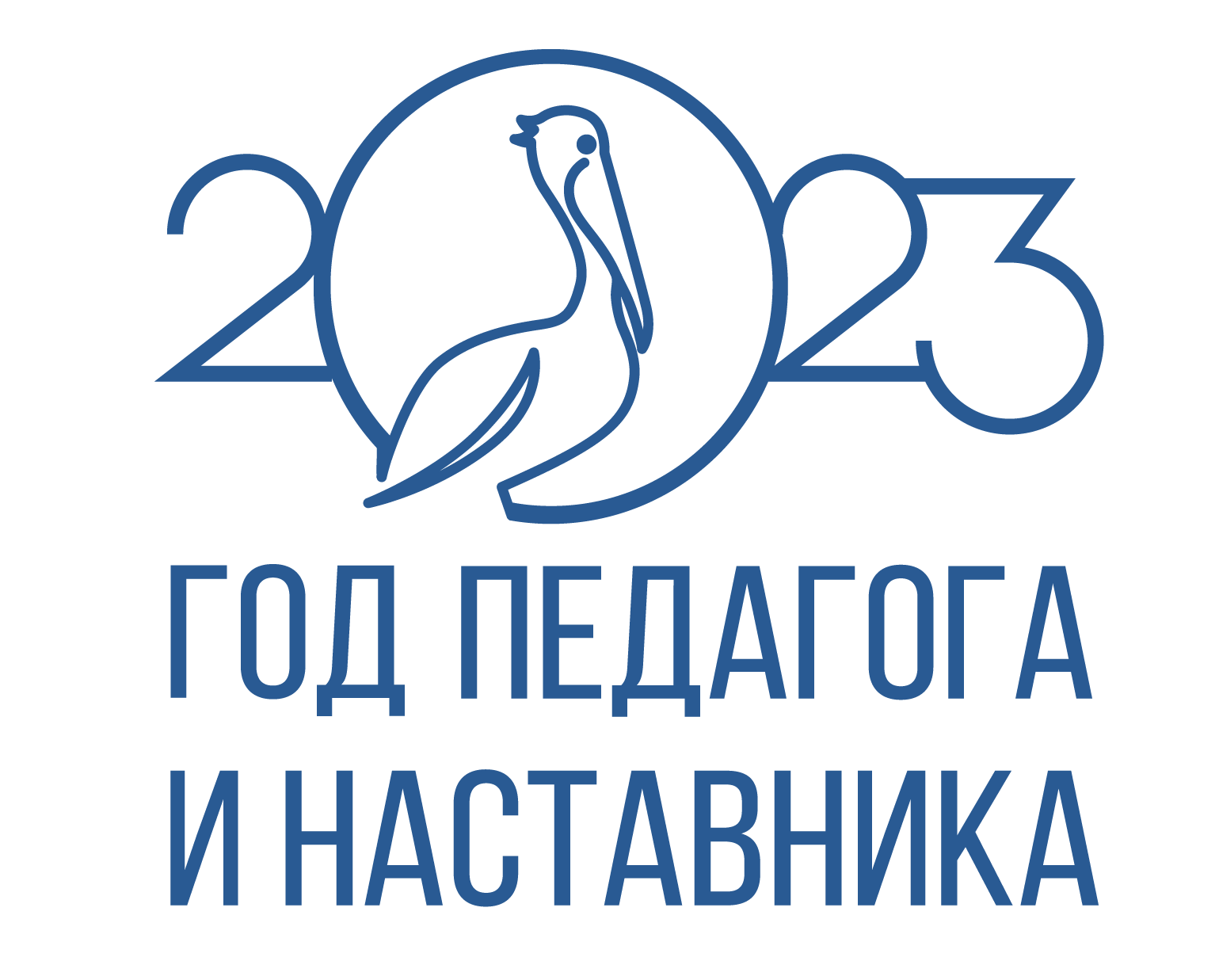 Мамонтова Ольга Николаевна, воспитатель МБДОУ детский сад № 59 города Белово. Работа – Альбом дидактических игр «Для будущих защитников Отечества»
Власова Ольга Викторовна, Логунова Елена Алексеевна, воспитатели МБДОУ детский сад № 58 города Белово. Работа – Лепбук «Россия – мой край родной»
Филиппова Мария Александровна, воспитатель МБДОУ детский сад № 56 города Белово. Работа – Румбокс «Нет в мире краше Родины нашей»
Васильева Светлана Анатольевна, воспитатель МБДОУ детский сад № 62 города Белово. Работа – Лепбук «Городецкая роспись»
Иванова Ирина Павловна, Постникова Ольга Ивановна, воспитатели МБДОУ детский сад № 62 города Белово. Работа – Лепбук «Русская изба»
Рудяга Алена Яновна, воспитатель МБДОУ детский сад № 59 города Белово. Работа – Альбом «Наша Родина - Россия»
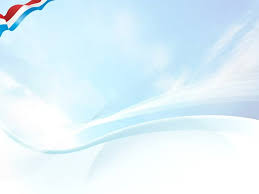 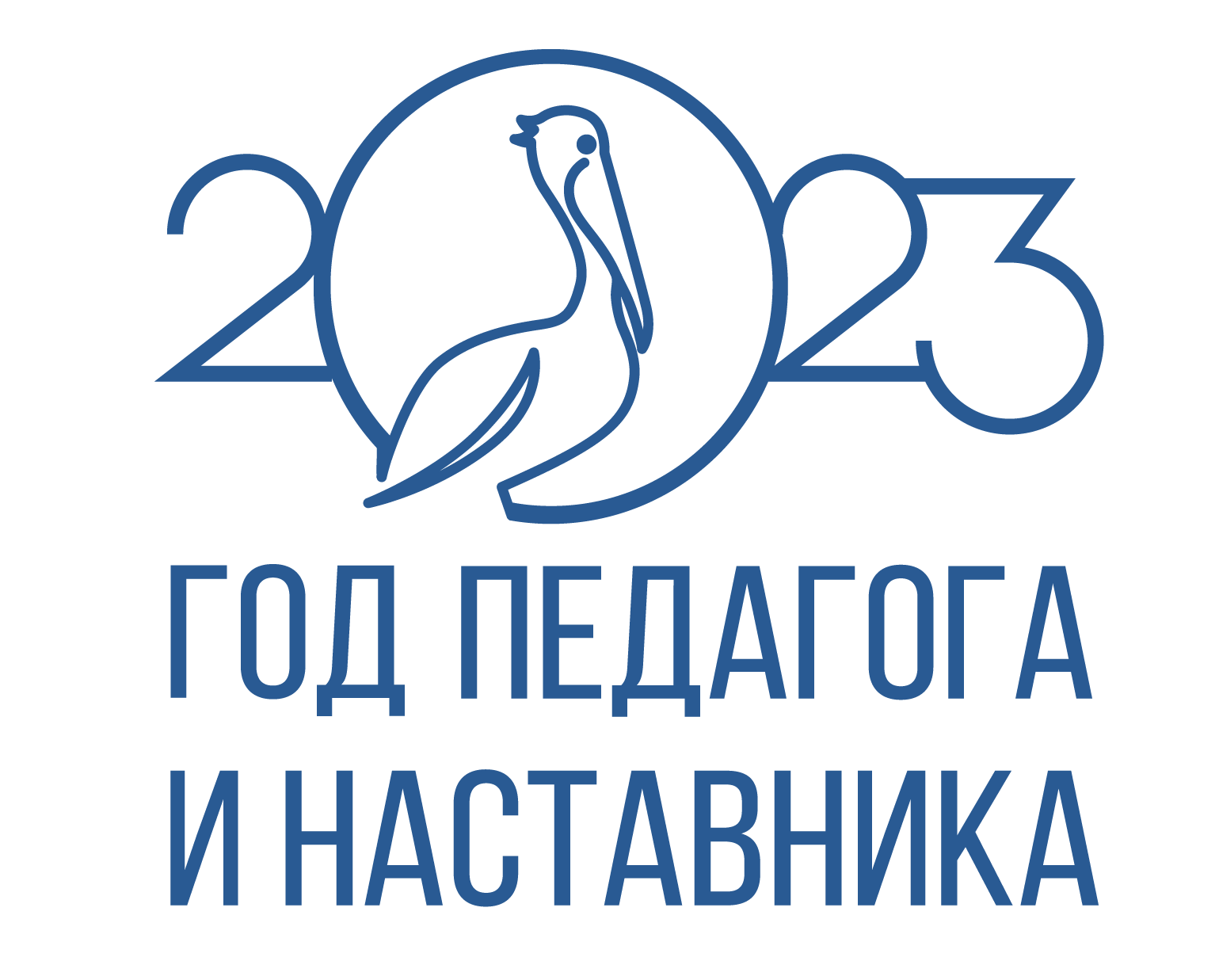 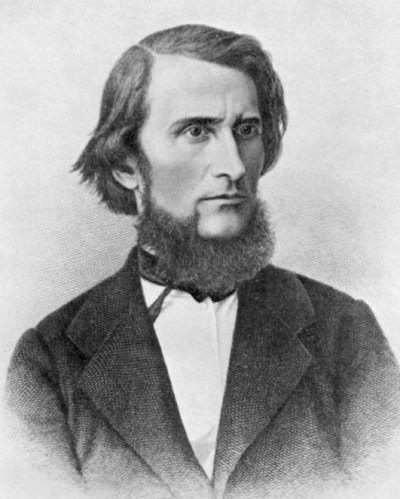 200 лет 


Имя Константина Дмитриевича Ушинского как педагога-мыслителя, теоретика народной школы, называют национальным воспитателем, народным педагогом, родным учителем, педагогом наставником. Все эти эпитеты, добавляемые к его имени, не являются преувеличениями, свойственными многим юбилейным статьям. Он действительно был и остается самым выдающимся среди русских педагогов, внесшим ценнейший вклад в научную разработку теоретических проблем воспитания. Достаточно обратиться к его произведениям для детей, чтобы понять, что его сердце глубоко наполнено мудростью
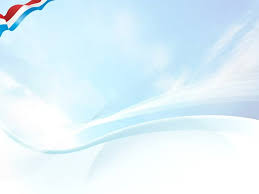 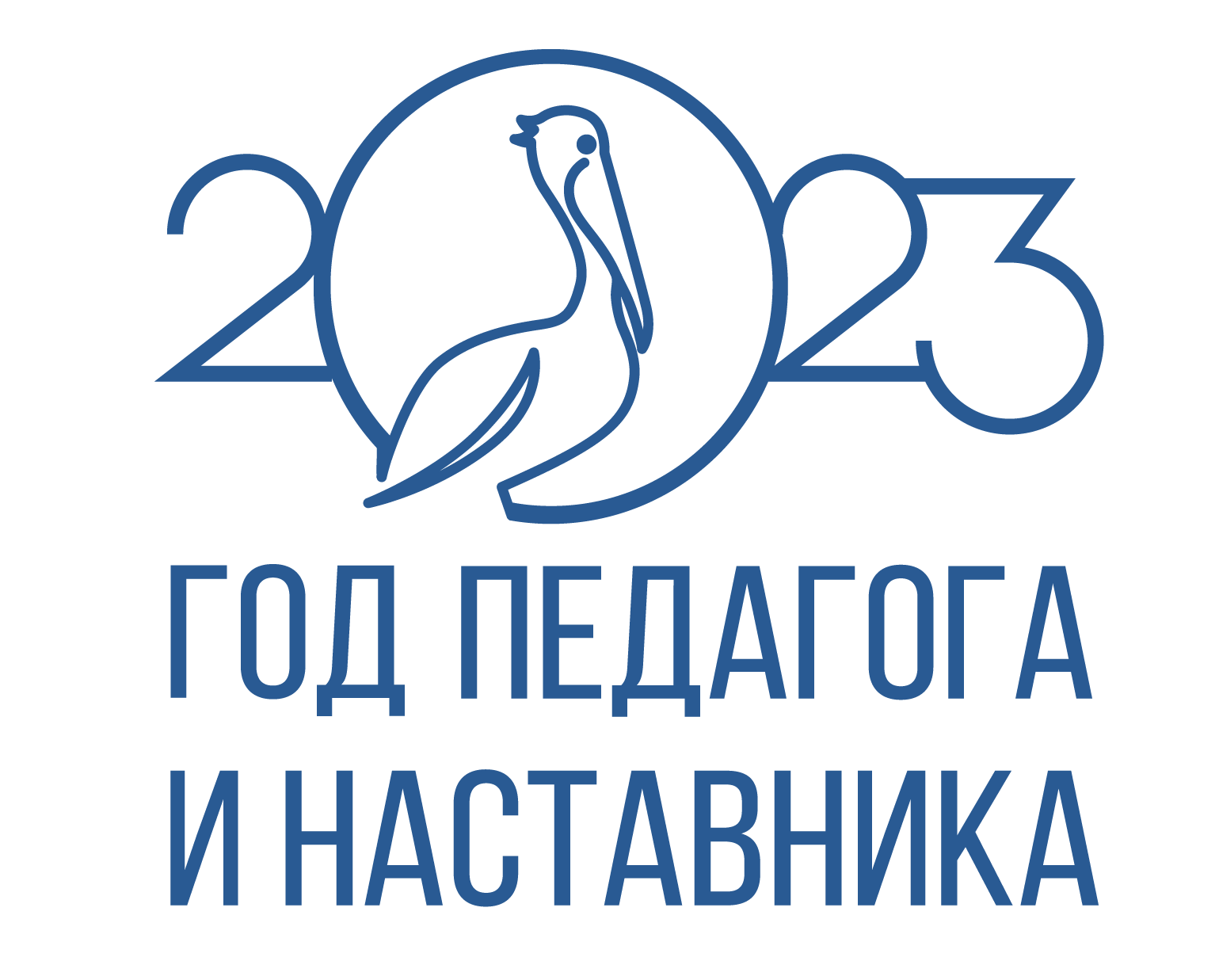 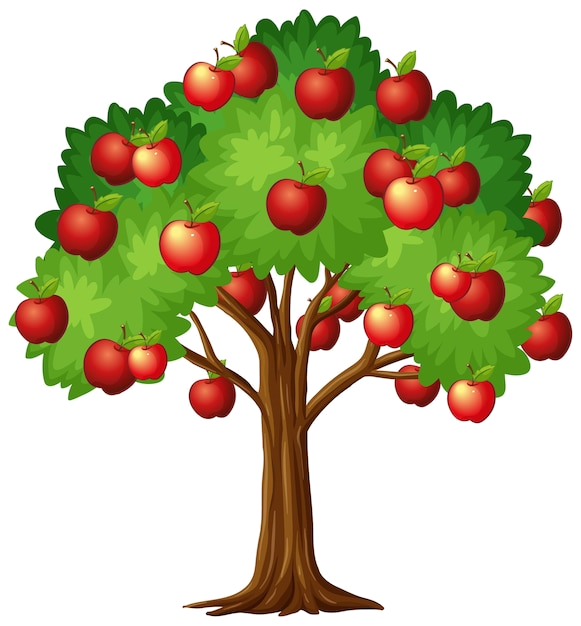 Народная мудрость
«То, что я хочу познать – это яблоня,
То, что я познаю – это ветвь яблони, 
То, что ч передам ученику – это яблоко,
То, что он возьмет от меня – это семечко.
А из семечка может вырасти  яблоня!!!»